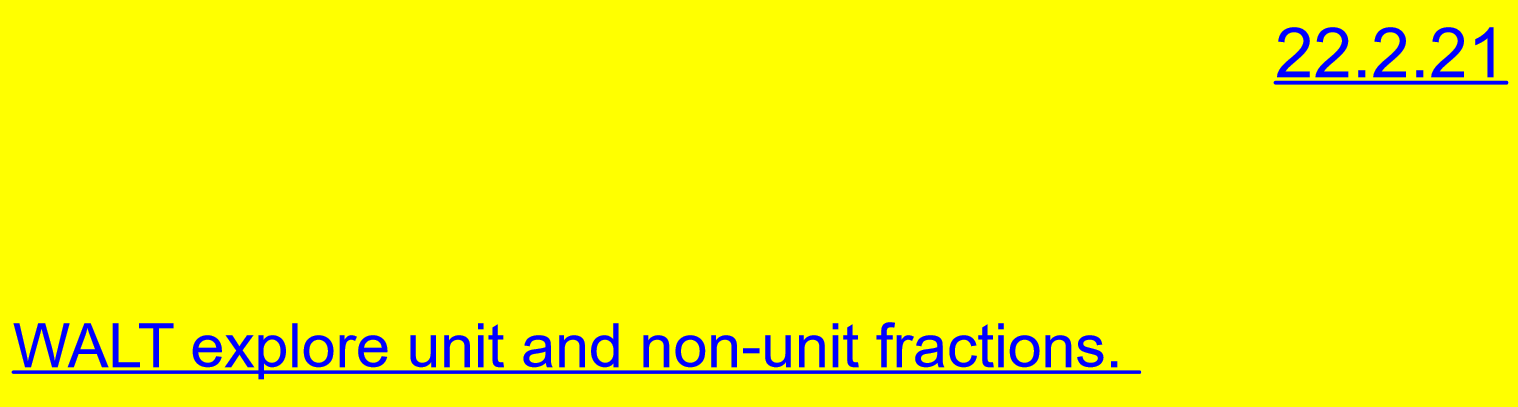 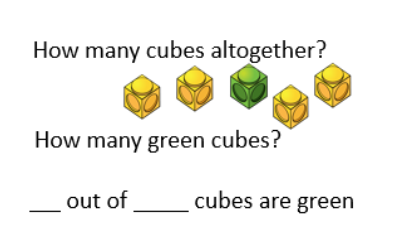 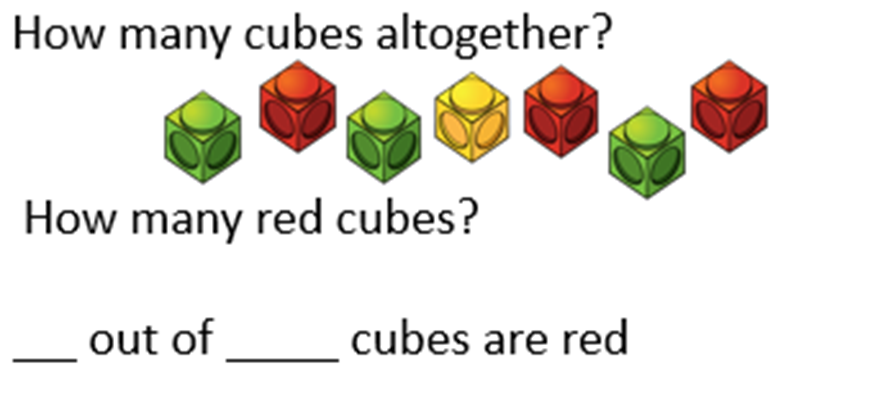 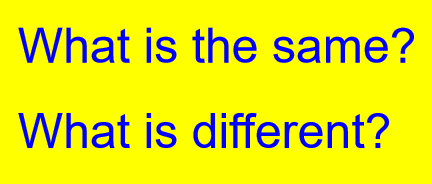 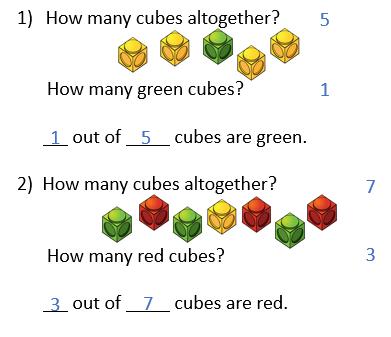 Numerator
How many parts we are looking at?
Denominator
How many equal parts are there?
Numerator
How many parts we are looking at?
Denominator
How many equal parts are there?
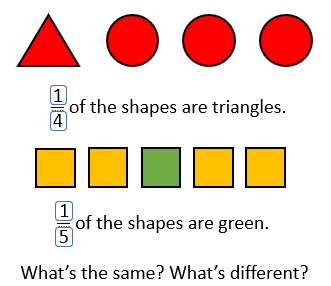 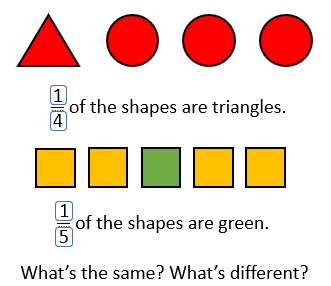 These are called unit fractions.
Unit fractions have a numerator of 1
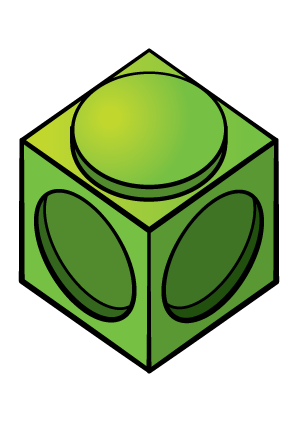 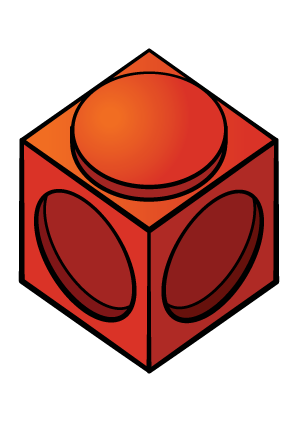 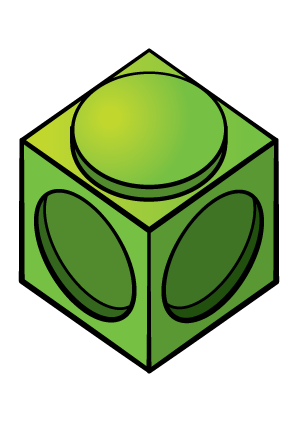 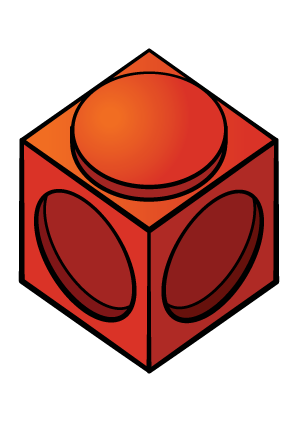 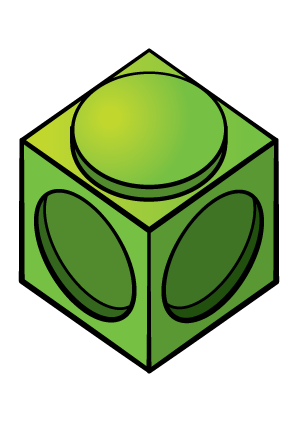 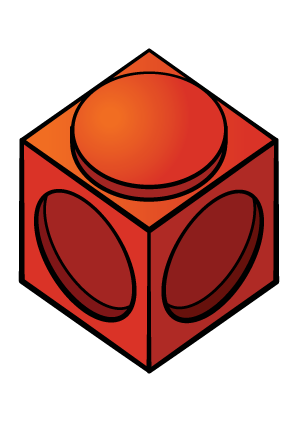 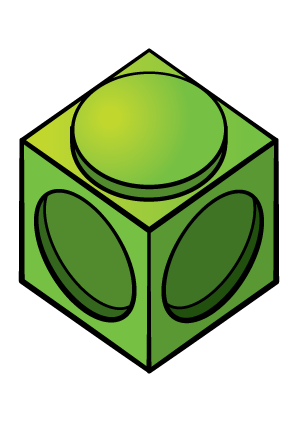 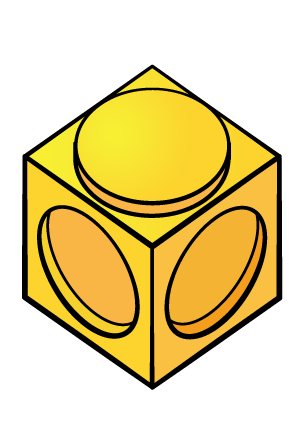 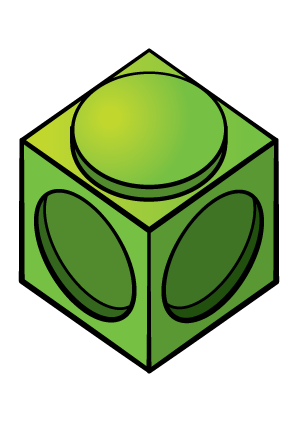 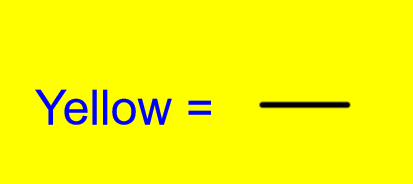 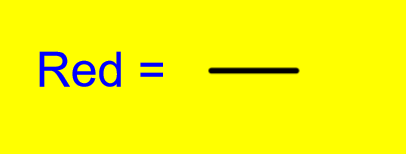 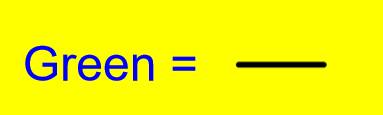 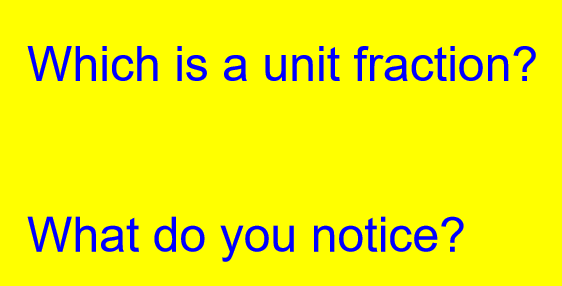 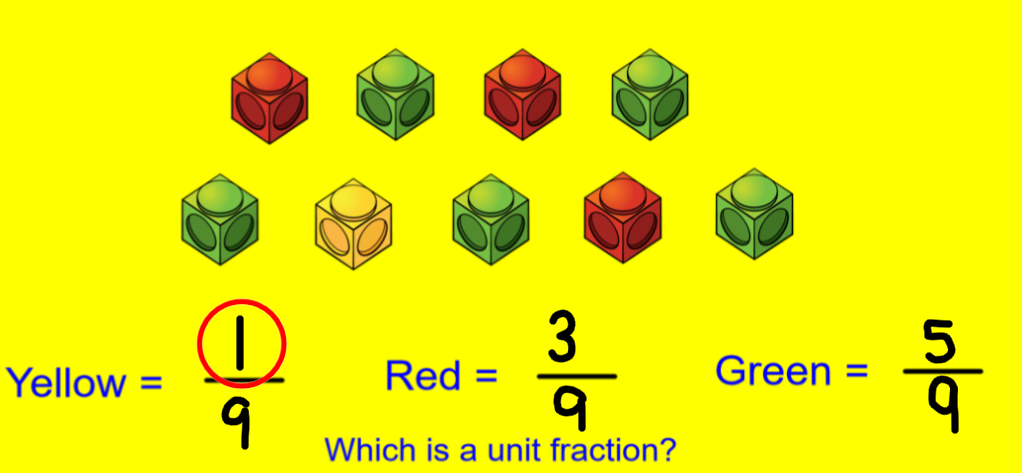 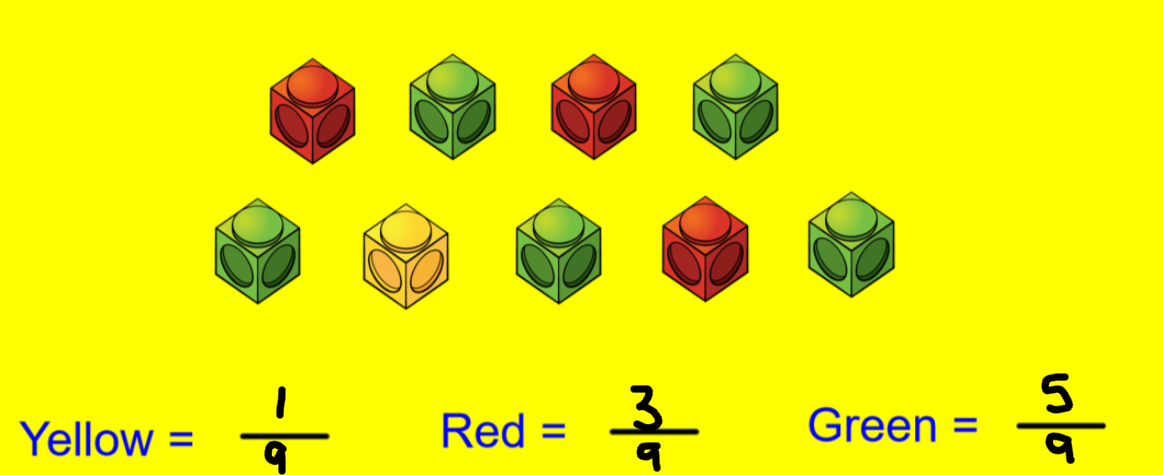 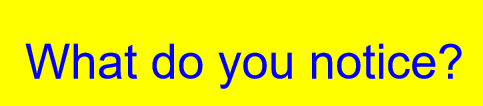 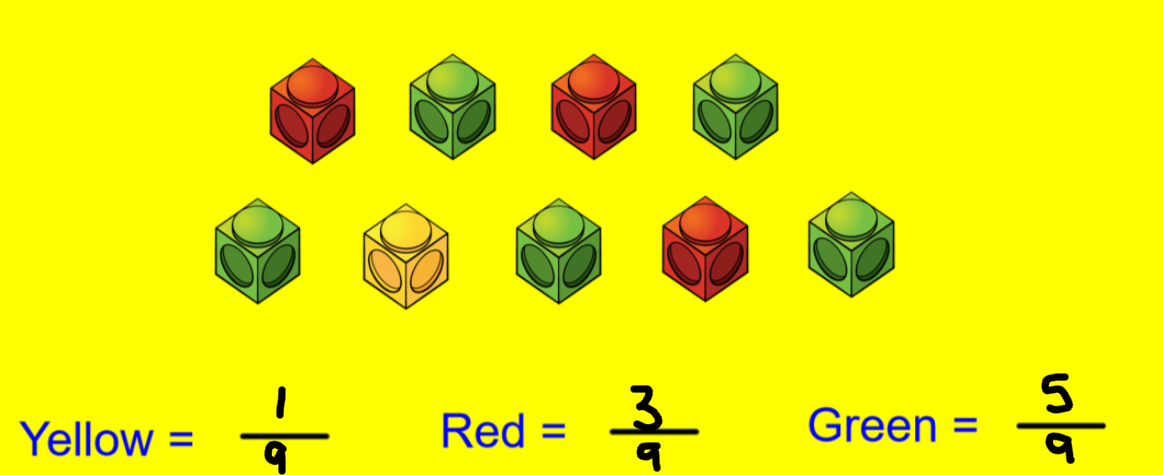 These fractions have a numerator greater than 1
These are called non-unit fractions.
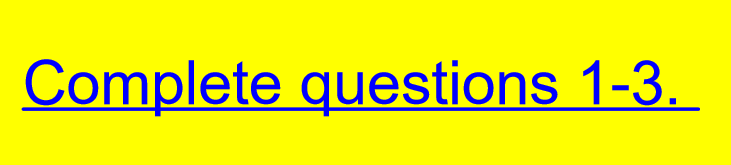 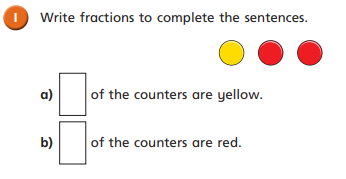 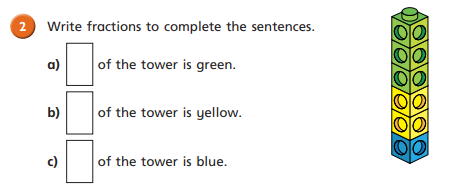 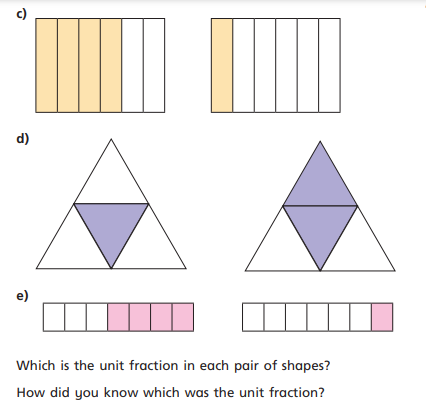 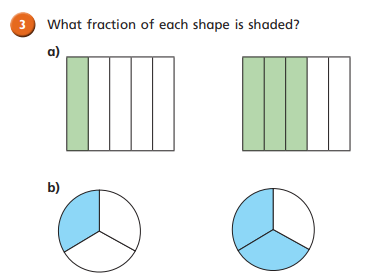 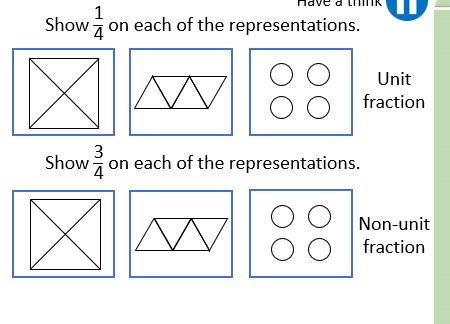 1
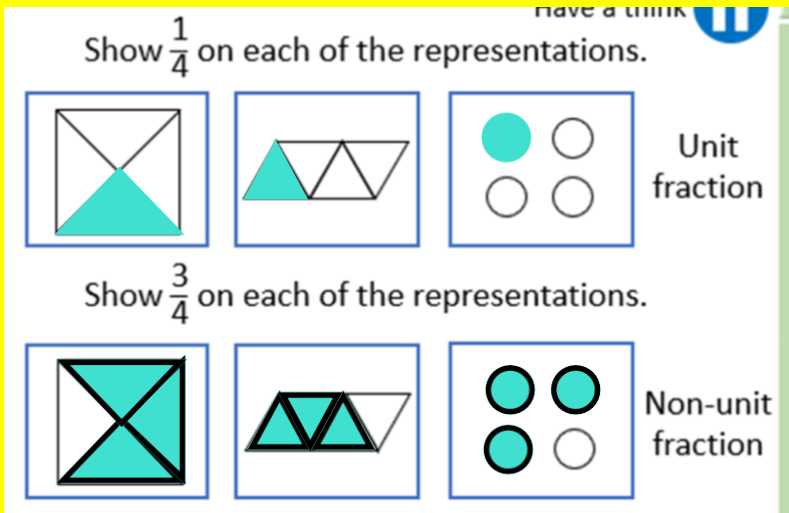 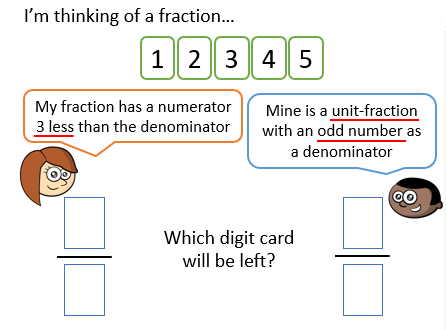 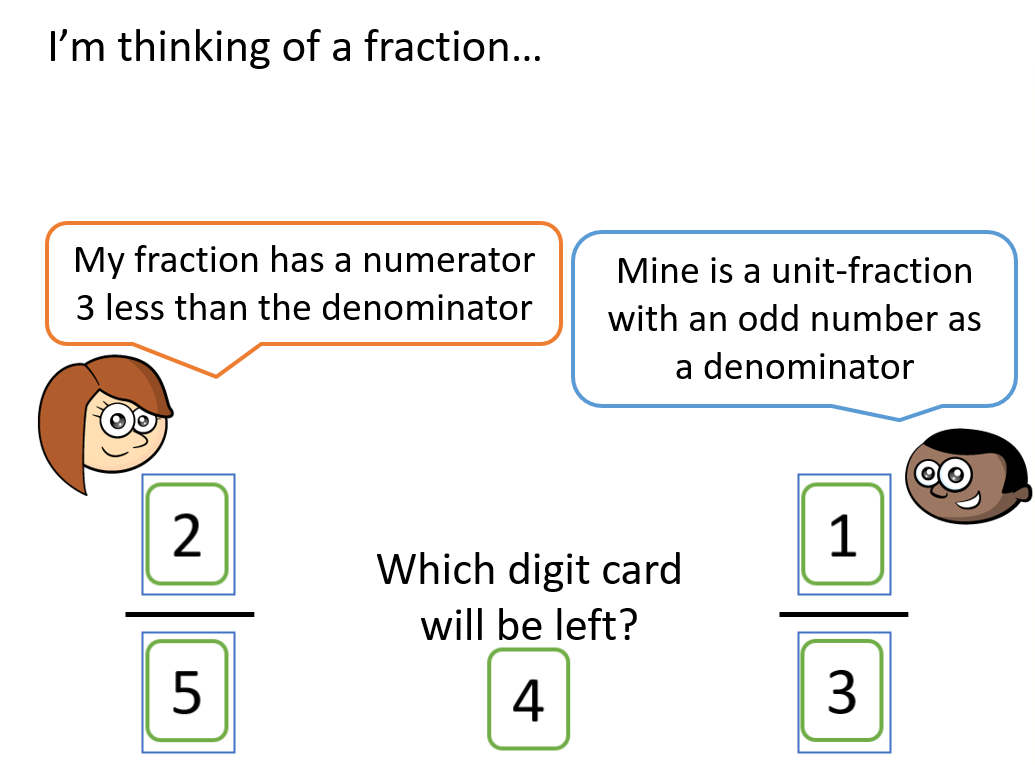 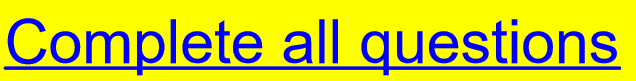 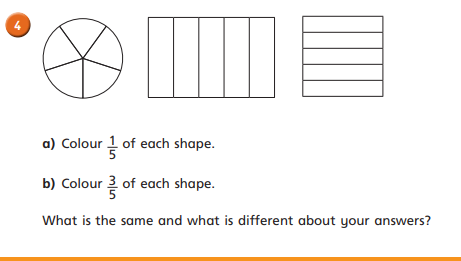 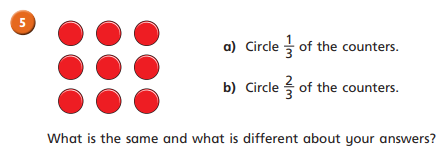 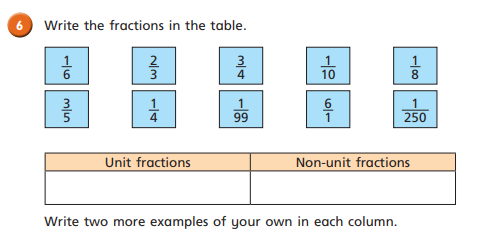 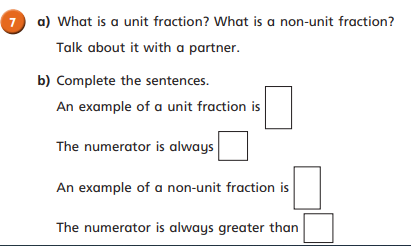 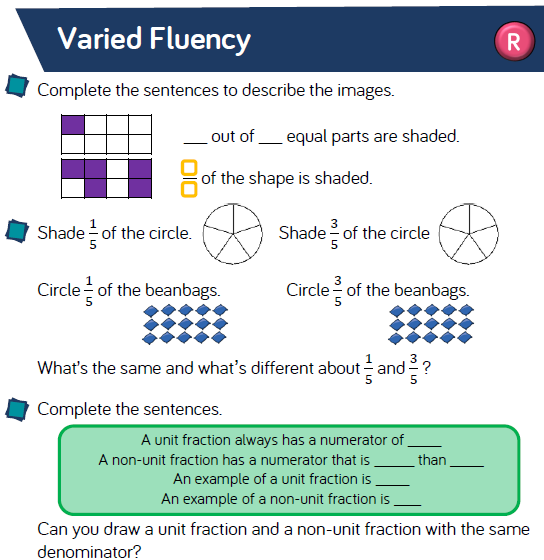 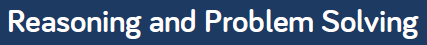 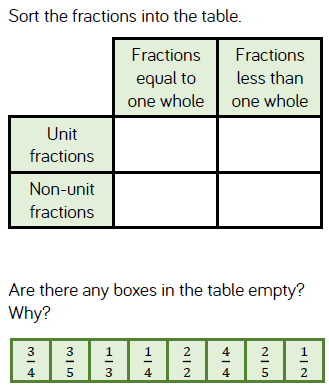 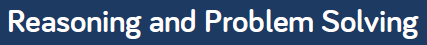 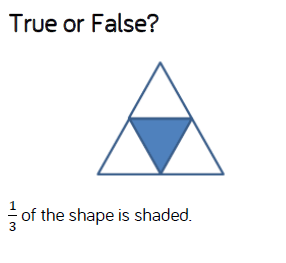